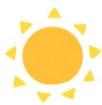 須賀川地方広域消防組合
第１３回
『なくそう住宅火災　未来につなげよう大切な笑顔』
消防ふれあいデー
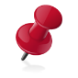 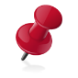 地震
コーナー
START
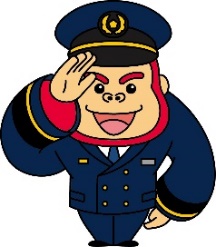 応急手当
コーナー
災害から身を守れ！
めざせ未来の消防士！
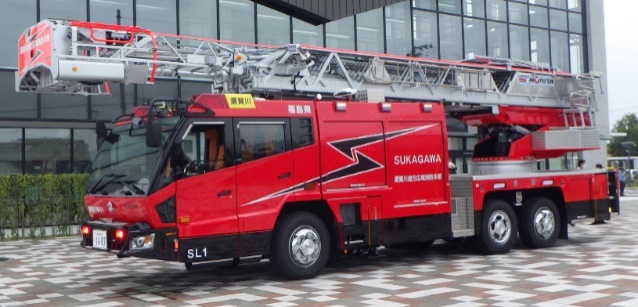 消火器コーナー・煙コーナー
電気コーナーもあるよ！
消防クイズコーナーもあるよ！
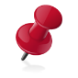 もしもの時に備えて…
防災用品コーナーもあるよ！
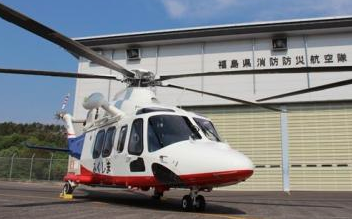 GOAL
消防隊
コーナー
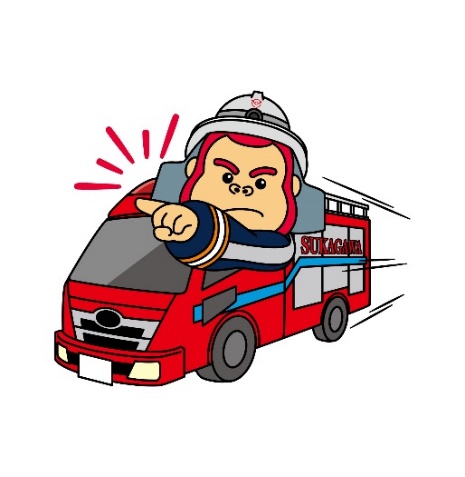 スタンプラリー
で景品ゲット！
開催日　2023年10月7日(土)
時　間　１０時３０分～１４時３０分
場　所　イオンタウン須賀川駐車場
※荒天中止
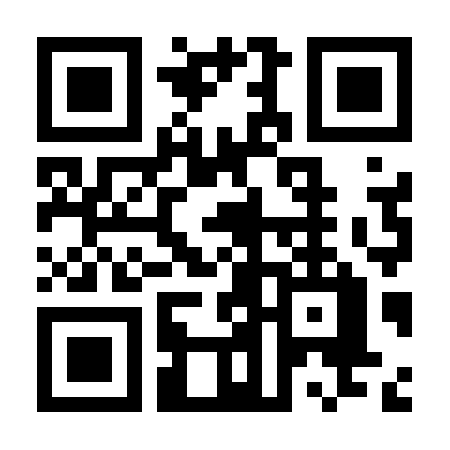 お問い合わせ　0248-76-3114（須賀川消防本部予防課）
須賀川消防
検索
協賛：須賀川地方消防防災協会